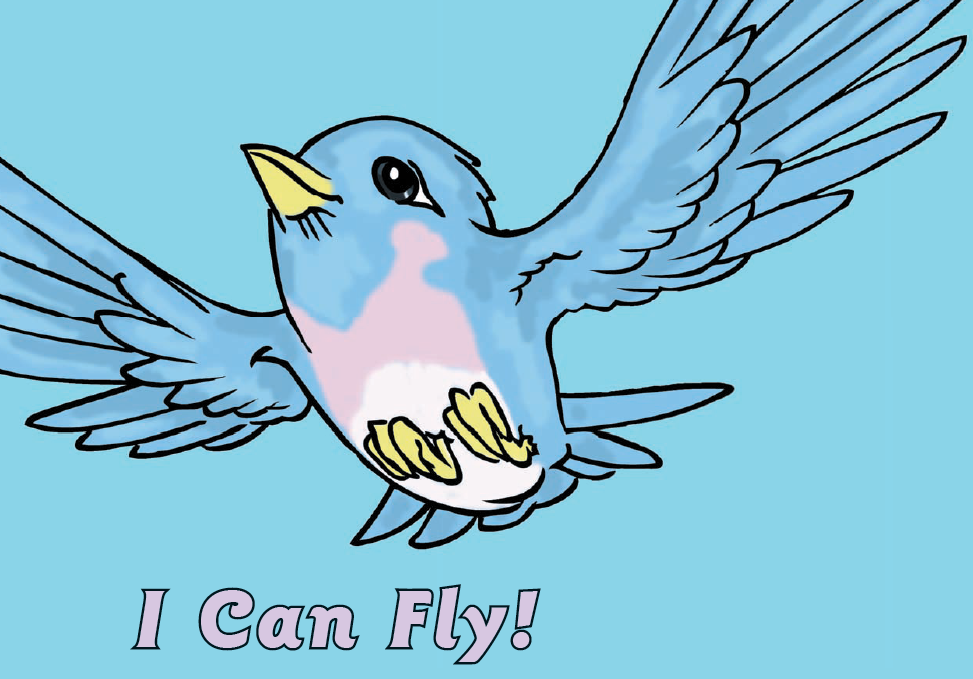 Фонетическая зарядка
[-ee-]

This is a green tree.




I can see three green trees.
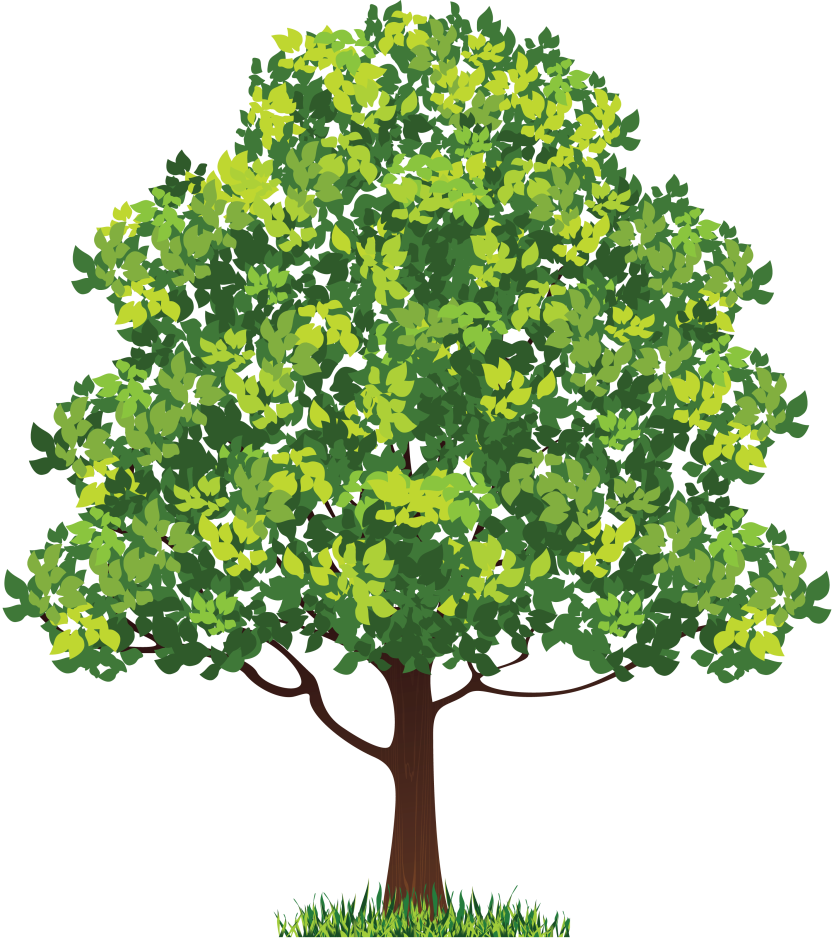 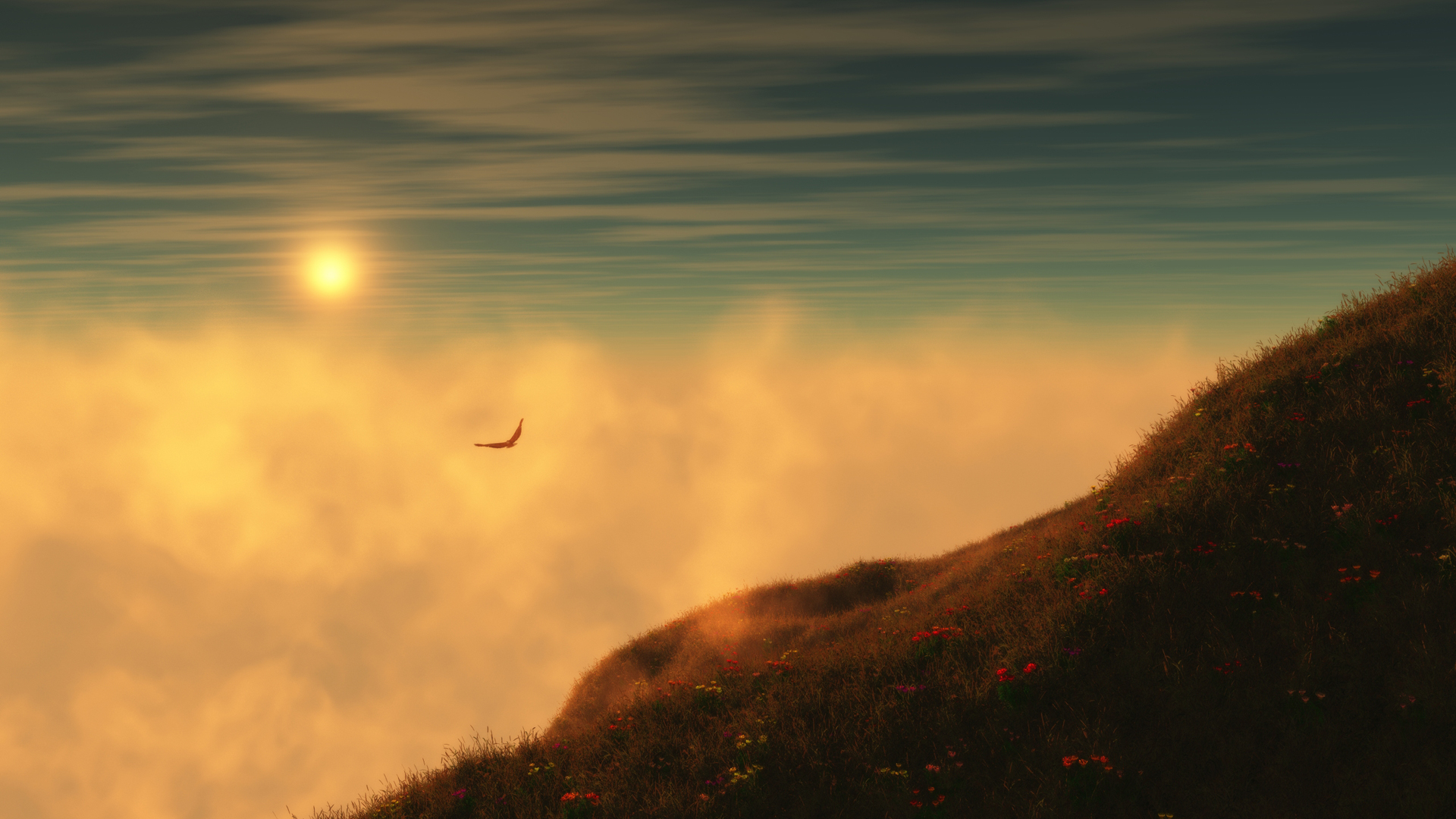 A bird can fly.
a bird
sky
mountain
I can fly.                          I cannot fly. = I can’t fly.
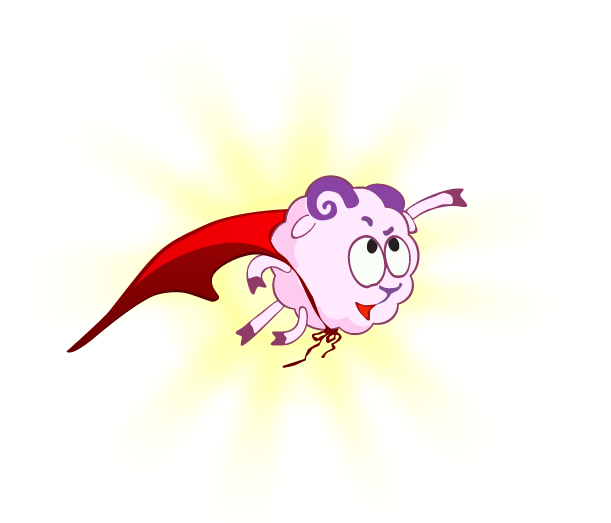 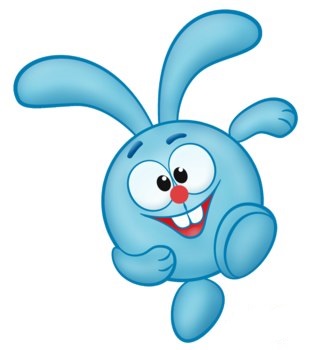 We can
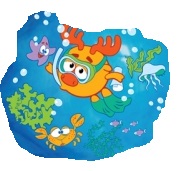 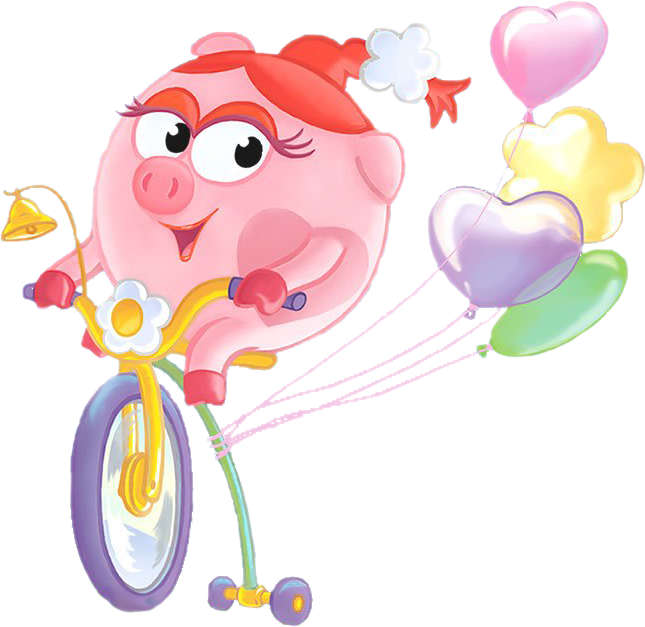 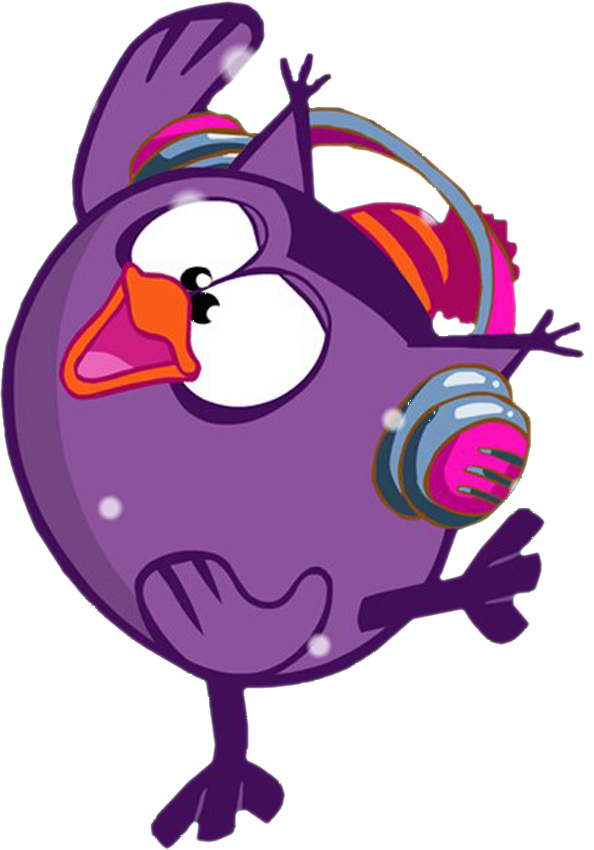 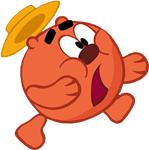 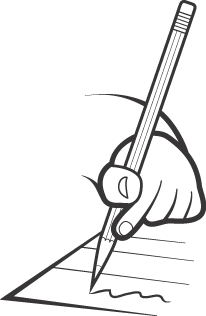 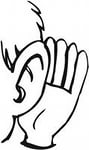 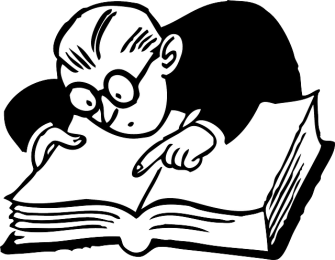